CEBAF tune time and setup
Yves R. Roblin
Friday, June 2, 2023
FY2022 in numbers
Beam Optics and tune time assessment
2
Planning for machine startup and setup
Cold startup process, underpinned by a project management approach, identify resources, needs and timeline. Resulting in consistent time of 5 to7 days to setup CEBAF from scratch (cold setup+ORFP)

Optics Restoration and Finalization Procedure. Refined over the years to allow for a systematic approach to machine setup. Its goal is to get the machine to beam physics quality. It addresses, steering, transport and envelope matching as well as procedures such as beam extraction and pass change.

Optics on call to address situations where events not covered by the latter impede beam delivery.

Setup time is consistent and a small fraction of the total time
Beam Optics and tune time assessment
3
Restoration planning
Beam Optics and tune time assessment
4
Typical emittance evolution in machine after ORFP
Beam Optics and tune time assessment
5
Reliability at CEBAF and  contributors
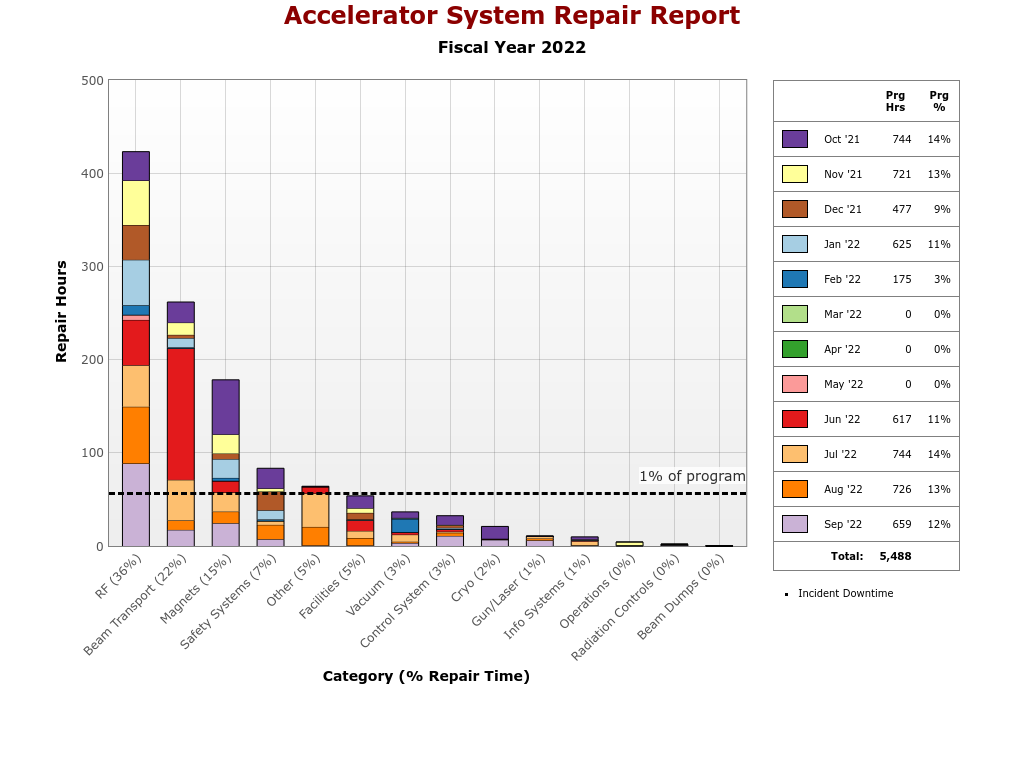 6
Model driven setup
The machine is setup from a design model which takes into account synchrotron radiation, machine layout, envelope requirements. 

After the initial download, we follow the cold startup and then the ORFP.

Not perfect because:
variance between components in the same family (quads)
Stray fields
Effect of gradient profiles on focusing
Variance in incoming beam from injector (laser, bunch formation, current etc..)
Reproducibility of the transport matching process
Beam Optics and tune time assessment
7
Tuning quad adjustments, June 2022 setup
design
machine
diff
percent
Relatively small adjustment for match into NL and then 1E match. This indicates
 the modeling of the focusing in the linac is well understood.
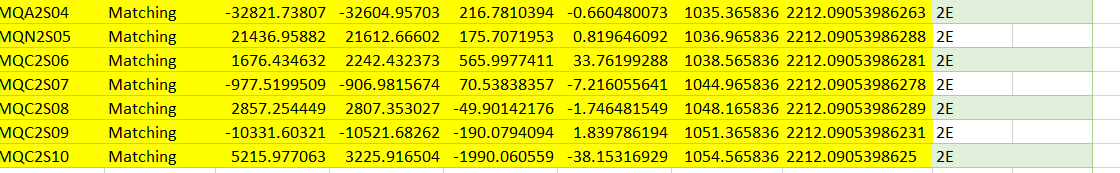 Same pattern for 2E.  Mainly two quads (S06/S10) to adjust the phase advance 
for the match.
8
Beam Optics and tune time assessment
Tune time
This includes a variety of situations such as:

Beam checks
Machine steering due to component drifts (injector for example)
Pathlength corrections
Experimental hall requests for a different beam position/envelope.
Anytime there is an issue for which we do not know the underlying cause and requiring stoppage of physics beam delivery and investigation (for example, chronic beam loss)
Operational errors
Optics errors (wrong setpoints, incorrect match, faulty locks)
Beam Optics and tune time assessment
9
Bunchlength measurement at 1A, laser comparison
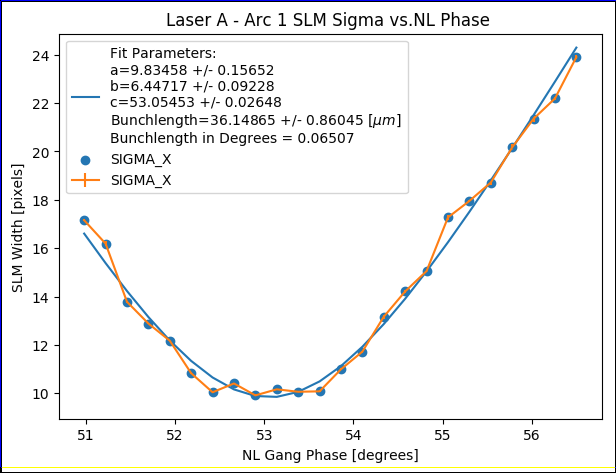 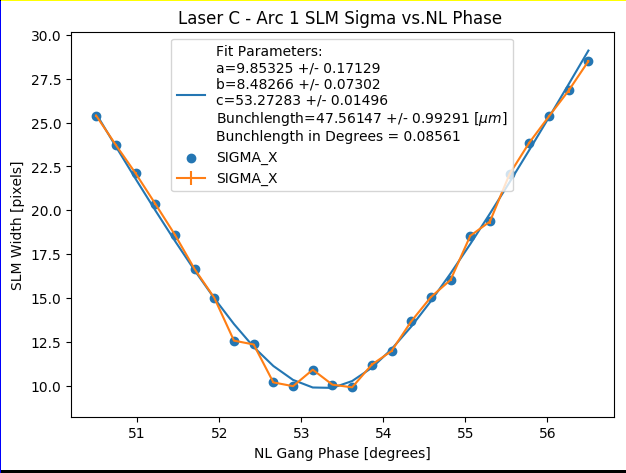 Both lasers produce similar bunchlength, well within specifications.
We usually expect around 100 microns.
10
Beam Optics and tune time assessment
Tune comparison
Beam Optics and tune time assessment
11
Case study, chronic beam loss at 0R06 (and 8E02) for C beam
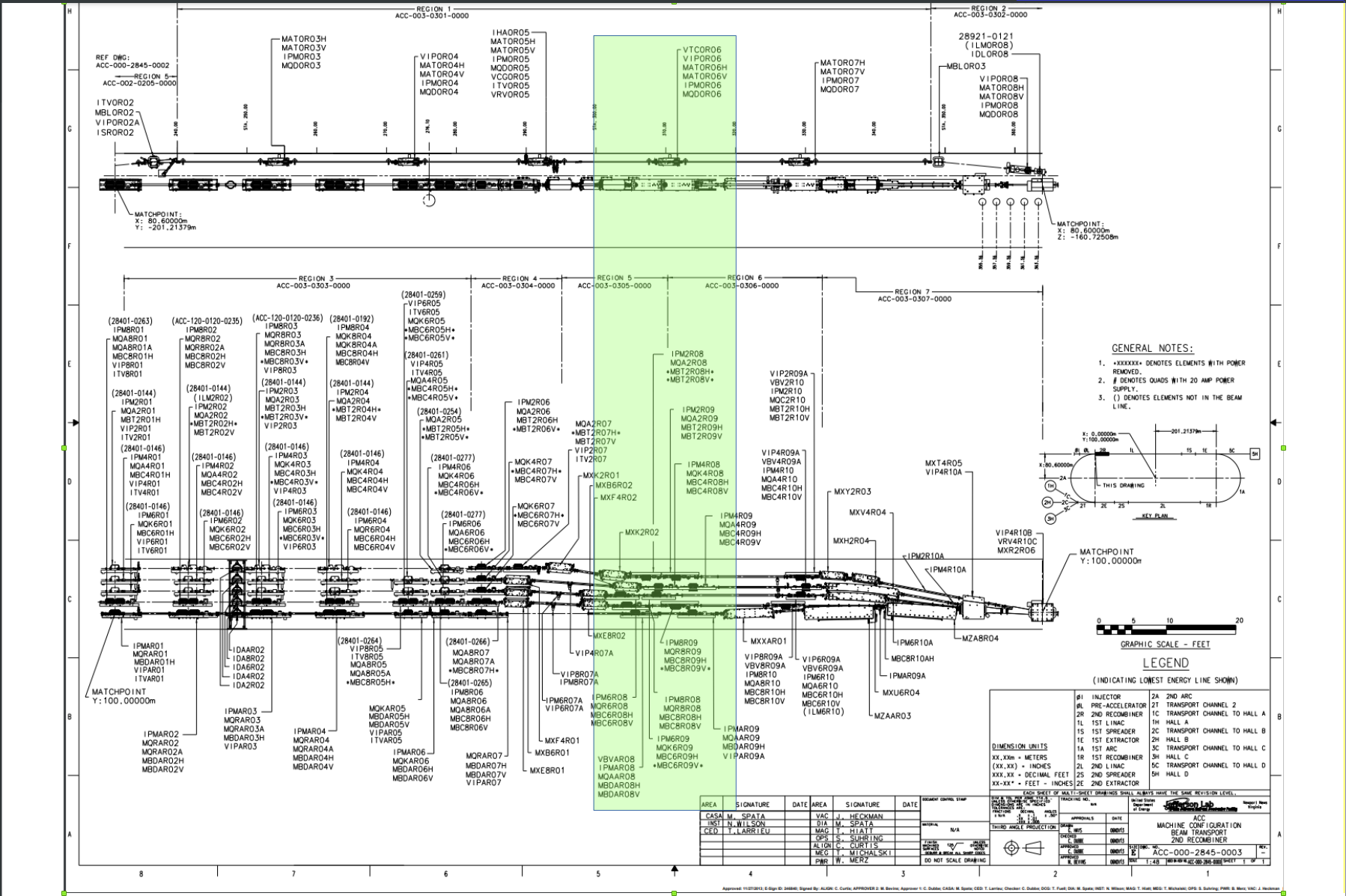 Beam Optics and tune time assessment
12
Root Cause Analysis
Unable to locate a specific area with beam loss.

After several days and adjusting:
Pathlength
Aperture scans
Orbits in spreader/recombiners
RF gradient profile
Recombiner match in 8R

We recovered the high current capabilities. 

Need more diagnostic BLMS that can be correlated with other signals.
Beam Optics and tune time assessment
13
Root cause analysis (cont)
Beam loss is correlated with RF stability, especially when trying to push higher currents. 
RF trips characterization is critical. There is a dedicated DAQ and an AI classifier which are in use to do so.

The fast RF DAQ allows for reviewing signals prior to a trip on a very short time scale (100ms  buffer I think)

The correlation to orbits via the bpm system can only be done via a FFT. Only possible at some of the machine locations (SEE) and not easy to use
Better integration of diagnostics between BPM/RF/FSD would be very beneficial.
Beam Optics and tune time assessment
14
Adequacy of the BLM system
The BLM system was designed to quickly shutdown the beam via the FSD (5 Mhz). Its initial specifications were drafted to protect against catastrophic failures (at this time, damaging RF cavities, hitting the nose of the YA separator magnets, etc..)

There are questions about the calibration. Is it sensitive enough, is it too sensitive at certain locations ?

Measurements were done recently with beam, showing that as little as a few nA (secondary e- from harp wire) could trip a blm all the way on the other side of the machine.

A review of the system would be useful to gain insight and assess whether or not it needs upgrade.
Beam Optics and tune time assessment
15
Improving reliability: Optimizing for reduced radiation
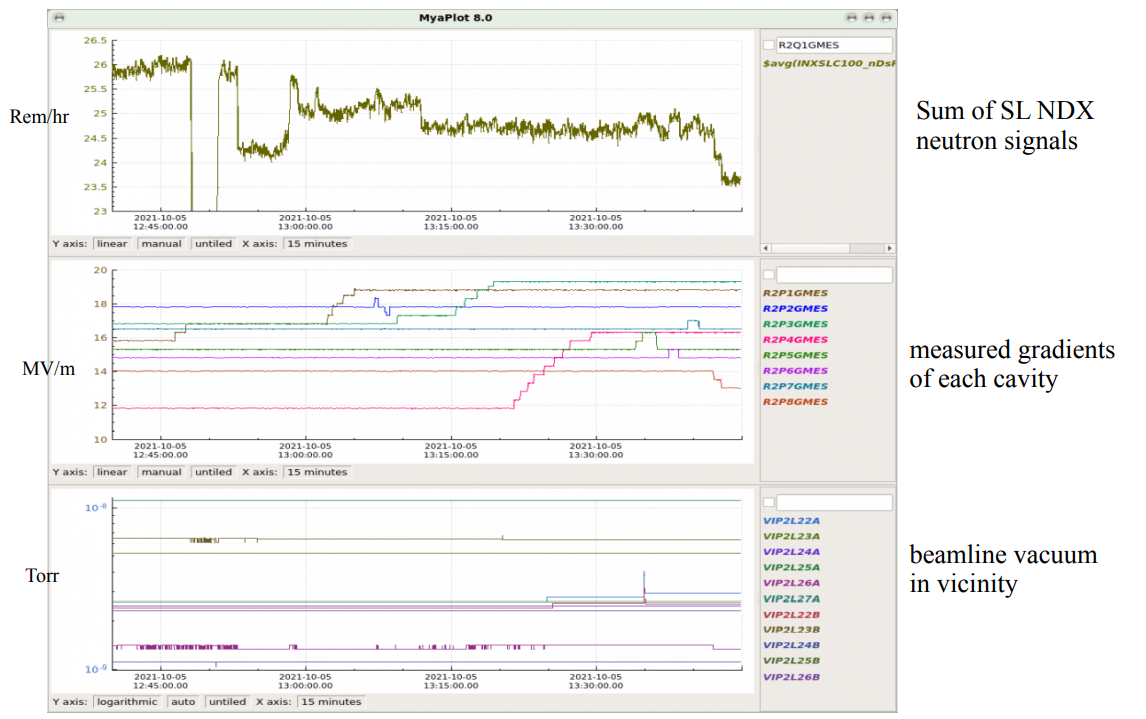 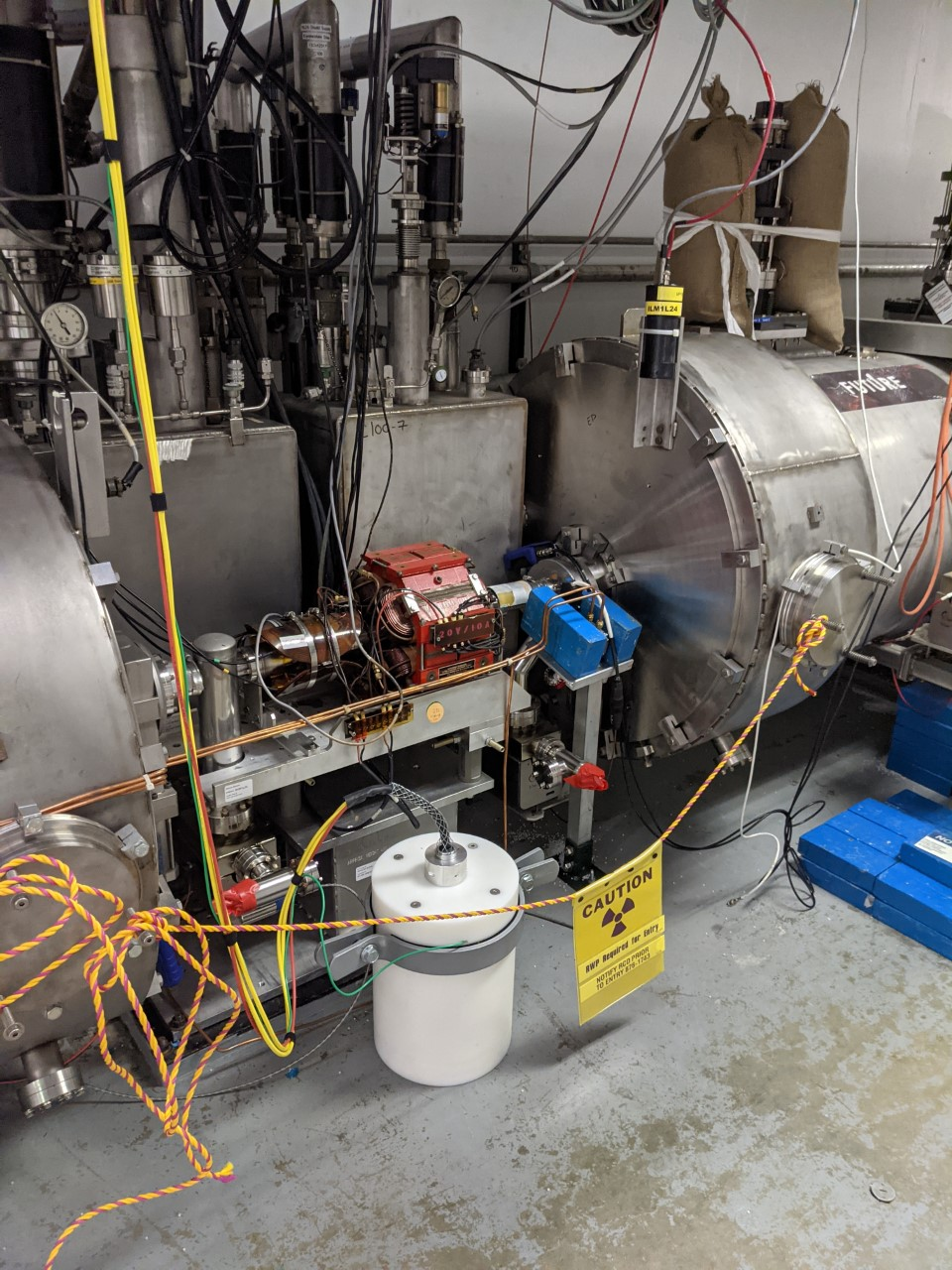 NDX (neutron) detectors were installed in the accelerator enclosure. 
They inform gradient redistribution with the aim of reducing the radiation induced field emission.             
Designed and build by the Rad. Control group.

Gradient / radiation reduction moving toward AI optimization. 
Currently the focus of efforts from the Radiation control group, Operations and CASA.
16
Consequence of radiation damage on bpms
Beam Optics and tune time assessment
17
Global synchronized locks
We currently do no have that capability. This led to several incidents with beam excursions propagating all the way to experiment halls.

Will be addressed with the new bpm system which will provide synchronized readings.

FOA in collaboration with SLAC to develop  AI driven global orbit locks
Beam Optics and tune time assessment
18
Human performance Improvement
Aim at reducing operator errors or miscommunication between operation and physics

Target incident, December 14, 2022. Beam excursion in Hall A caused target destruction. Detailed report found cause ( stray field when cycling a magnet ) and also identified issues with the software interface for the FSD system which made it more likely that one could mistakenly disable the FSD protection.

Improved training modules, better software interfaces for critical components 

Provide dedicated machine time for staff training
Beam Optics and tune time assessment
19
Looking ahead:  Future experiments
Interfacing with physics ahead of the scheduled experiment is critical. 

APELs play an important role
Feedback given to physics when they submit new proposals (TAC meeting ahead of PAC)

Close collaboration with physics to help schedule experiments in a manner that is compatible with machine capabilities (spin transport, beam control etc..)

Identify new needs and develop  capabilities, test them with beam studies ahead of time (Moller experiment)
Beam Optics and tune time assessment
20
Backup slides
BACKUP SLIDES
Beam Optics and tune time assessment
21
Optical matching around the machine
Getting expected emittance damping, beam still close to match when reaching 1E.
Indicates that we are modeling the linac focusing correctly.
22
Machine matching
Talk Title Here
23
Machine matching (cont)
Talk Title Here
24
Machine matching (cont)
Talk Title Here
25